Technology offer:
Technology: 
 






Applicability:
Organisation:		Contact person:	E-mail:			Phone:
Technology offer:
Differential advantages: 
 





Research needs: 
 TRL
 Scientific developments
Organisation:		Contact person:	E-mail:			Phone:
Technology offer:
IPR and way to market:
Organisation:		Contact person:	E-mail:			Phone:
Contact Data:
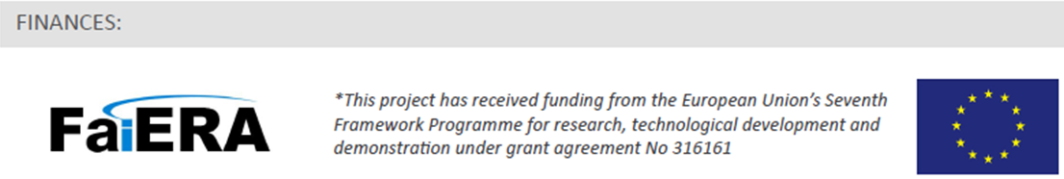